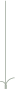 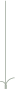 认一认
乌  鸦
乌  鸦
到  处
处
办  法
办
旁  边
旁
许  多
许  多
石  子
石
放  进
放  进
找  出
找  出
看  见
见
一  只
只
升  高
高
想  出
出
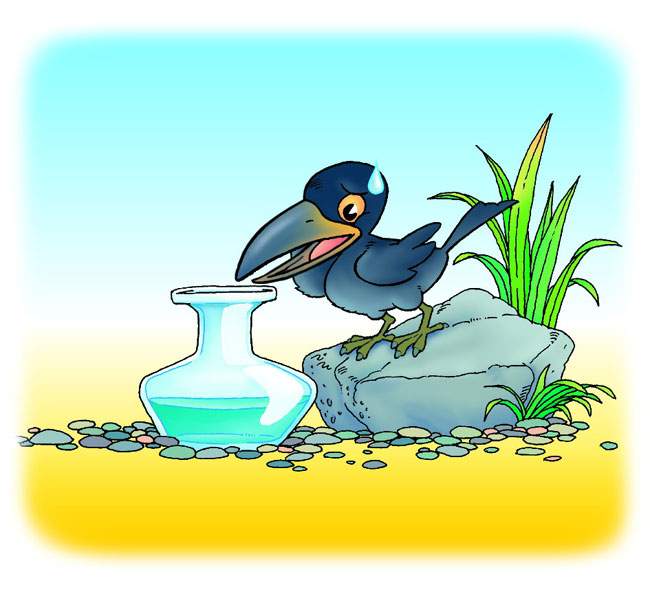 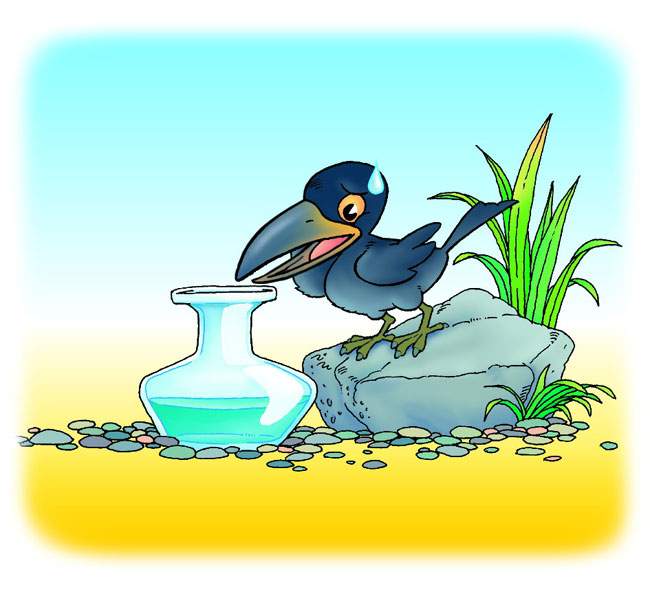 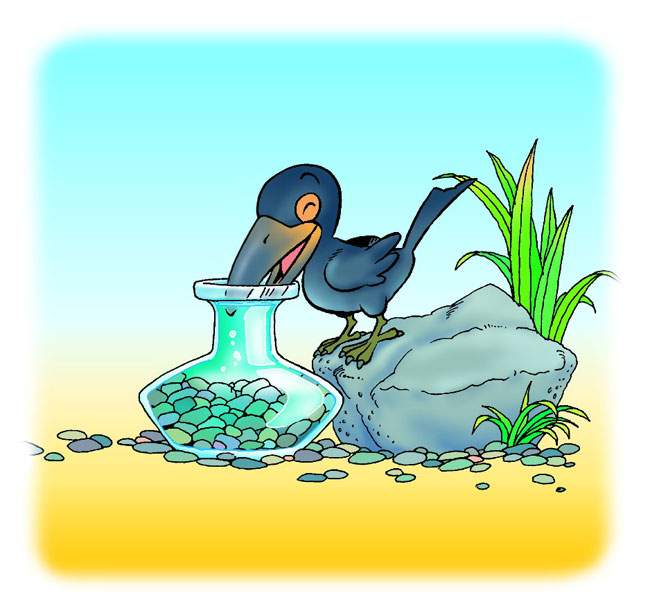 一只乌鸦口渴了,到处找水喝。
乌鸦看见一个瓶子里有水。但是，瓶子里水不多,瓶口又小,乌鸦喝不着水。
乌鸦把小石子一颗一颗地放进瓶子里。瓶子里的水渐渐升高,乌鸦就喝着水了。
一只乌鸦口渴了，到处找水喝。乌鸦看见一个瓶子，瓶子里有水。但是，瓶子里水不多，瓶口又小，乌鸦喝不着水。怎么办？
乌鸦看见旁边有许多小石子，想出办法来了。
乌鸦把小石子一颗一颗地放进瓶子里。瓶子里的水渐渐升高，乌鸦就喝着水了。
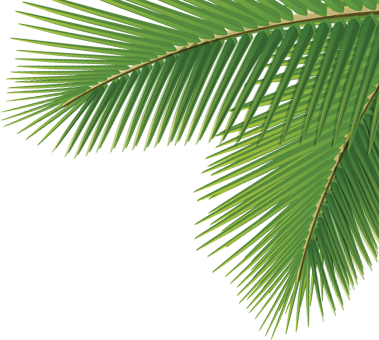 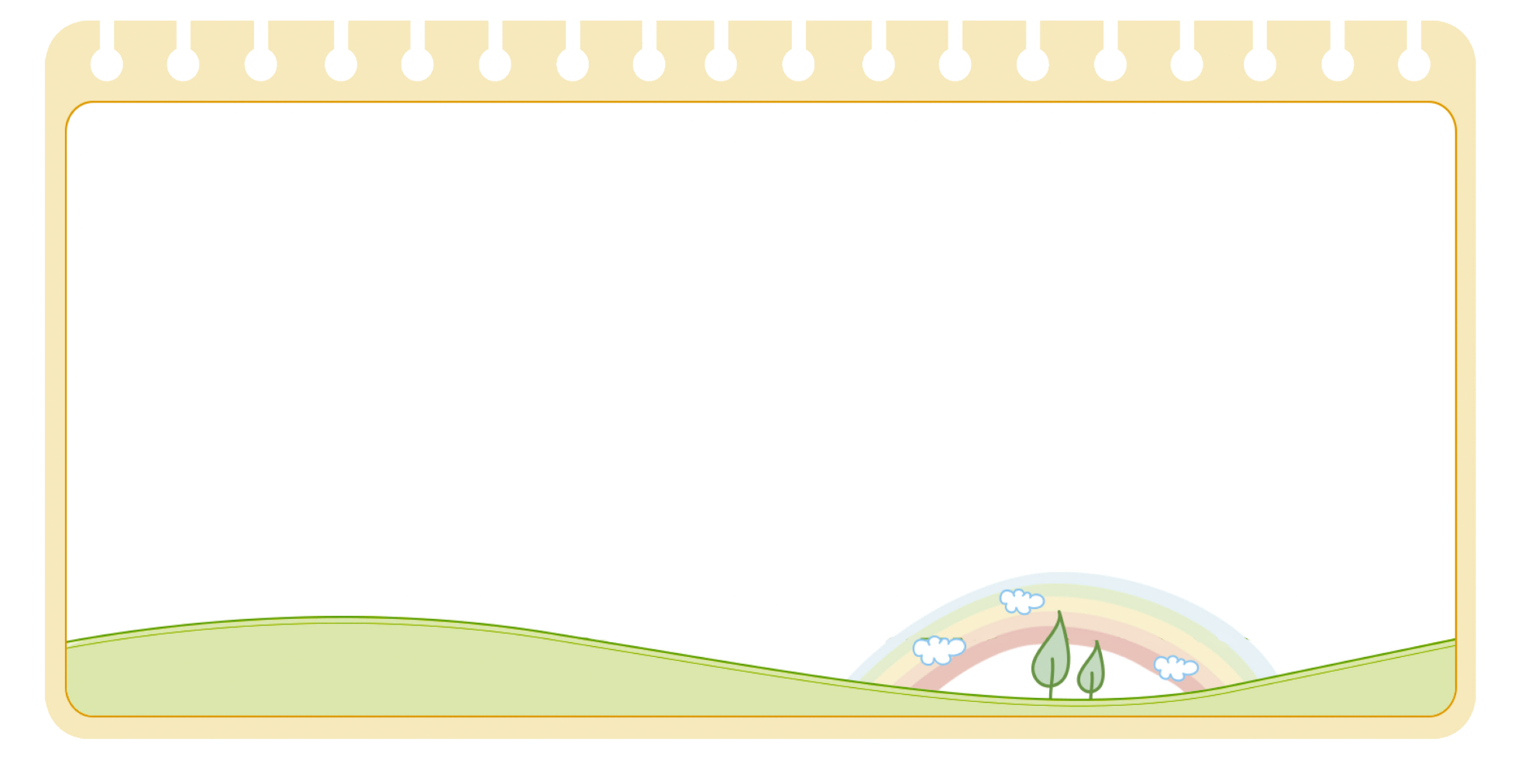 你还有什么好办法能帮乌鸦喝到水吗？
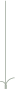 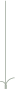 我会写
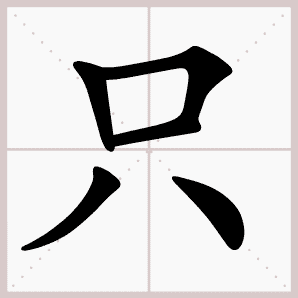 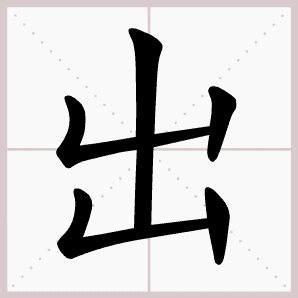 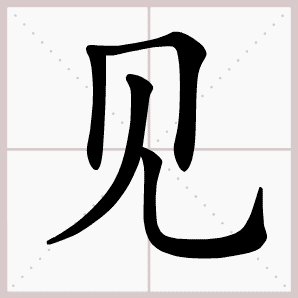 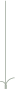 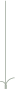 我会写
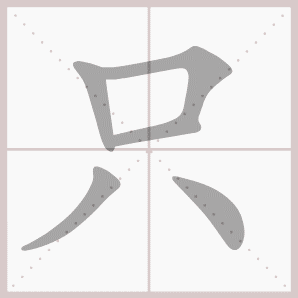 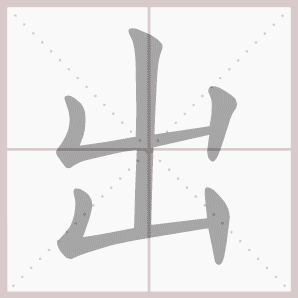 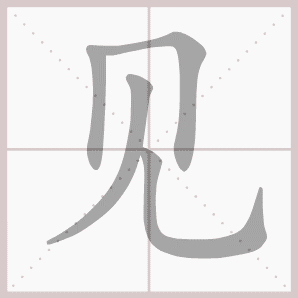 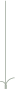 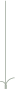 我会写
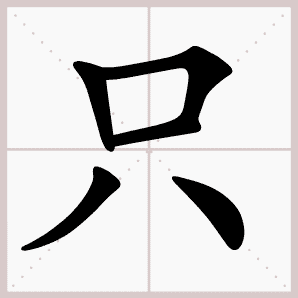 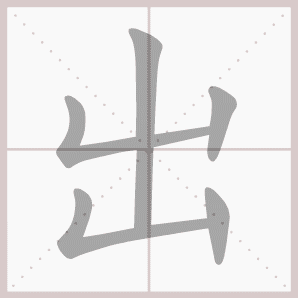 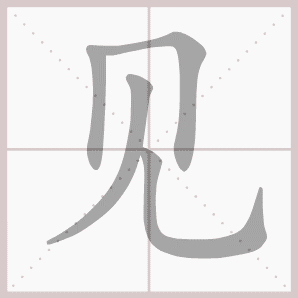 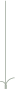 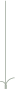 我会写
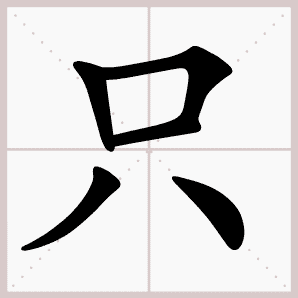 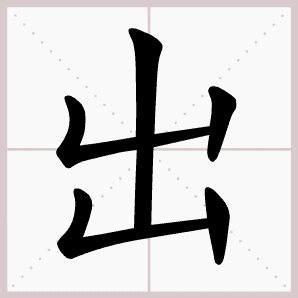 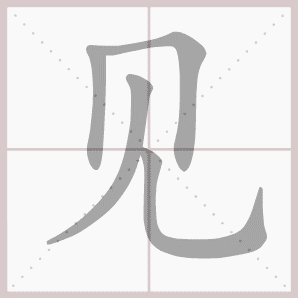 《乌鸦喝水》教学资料链接
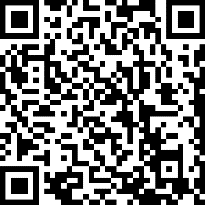 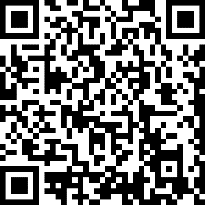 导学案设计　教案设计　教学实录　预习卡设计　活动卡设计　课时测评　课外积累
教学资料
学习工具
生字笔顺演示　课文词语听写　课文原声朗读　课文类文阅读